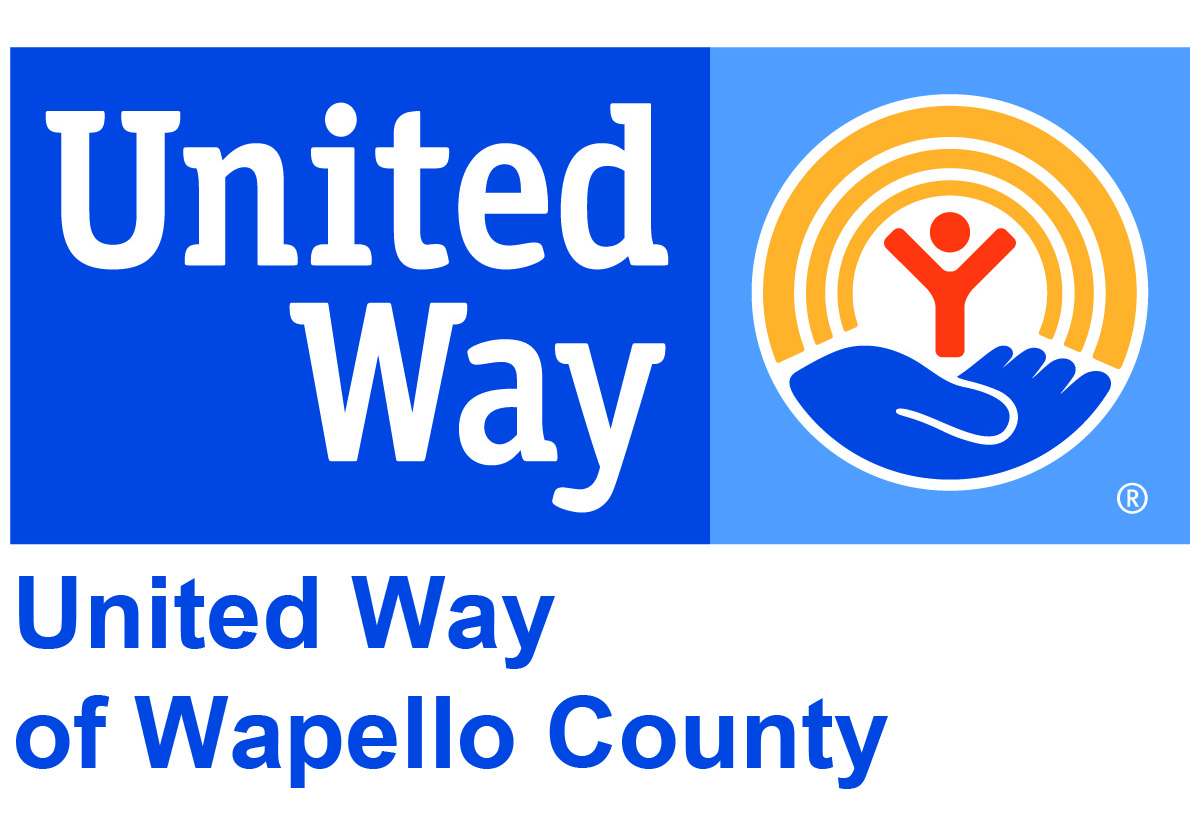 Training Staff to Work Successfully with Volunteers
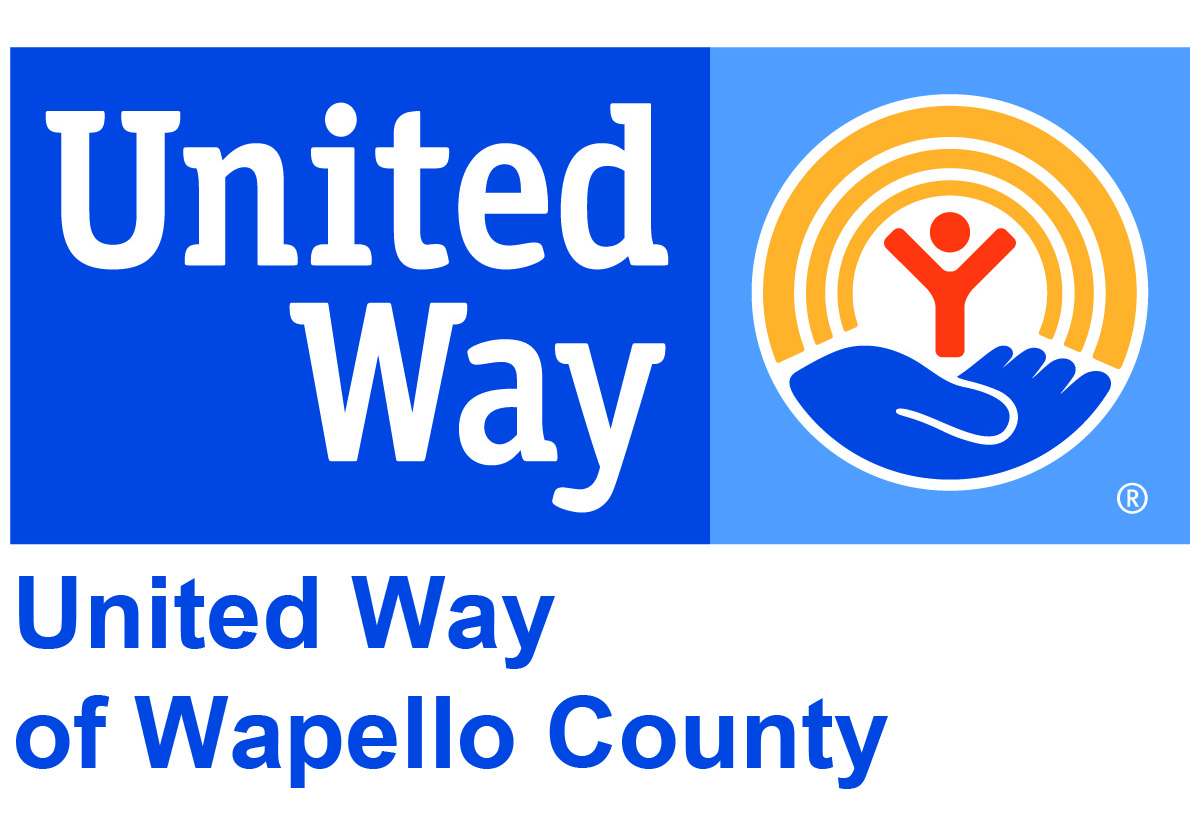 Five key aspects of successful staff/volunteer partnerships:

 Clear understanding of staff and volunteer expectations

 Recognition of volunteer program value

 Competency to do the job

 Involvement and influence in the planning

 Appreciation for excellence in partnering effectively with volunteers
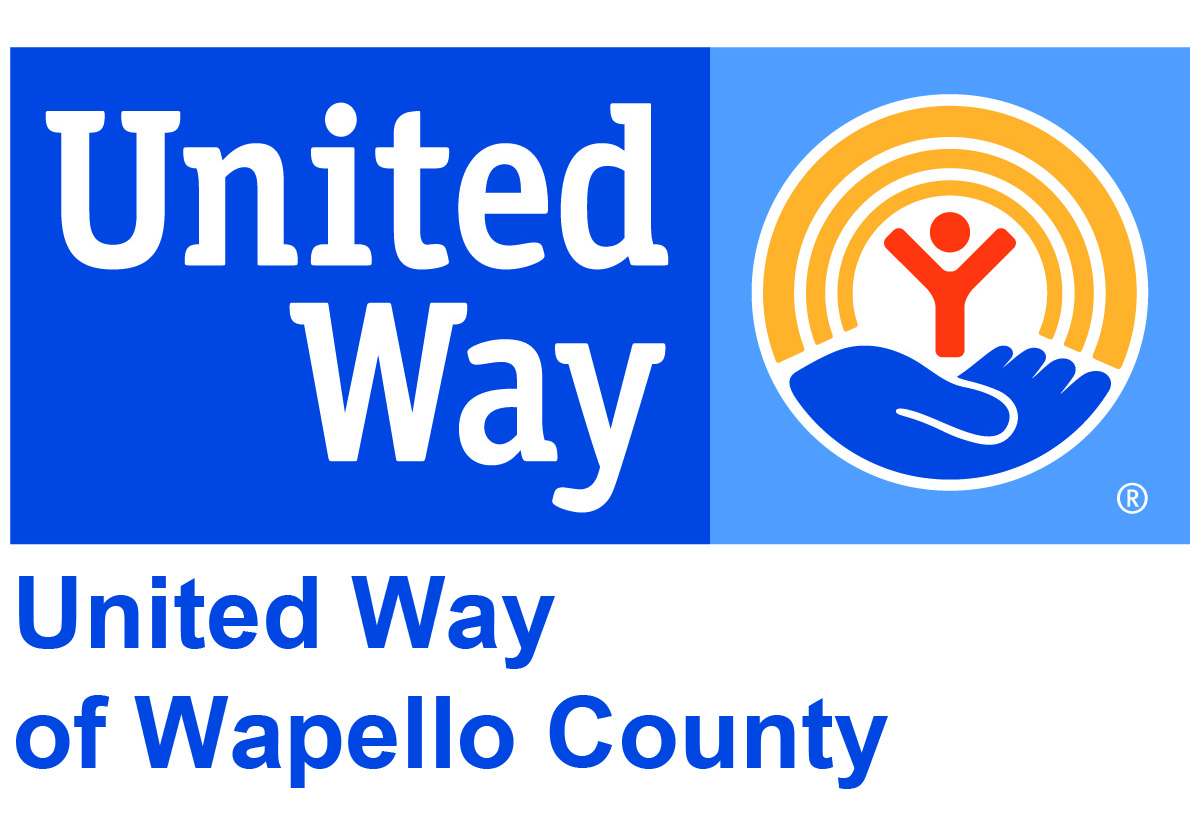 Measuring current comfort and competency of staff

	(See survey in handout)

 Can adapt survey to fit your program’s specific needs

 Depending on how comfortable staff is with discussion, you can:

Ask staff to fill out survey independently, tally results and give a summary, and plan trainings according to demonstrated need.

 Gather staff as a group, have each fill out the survey, then discuss as a group.
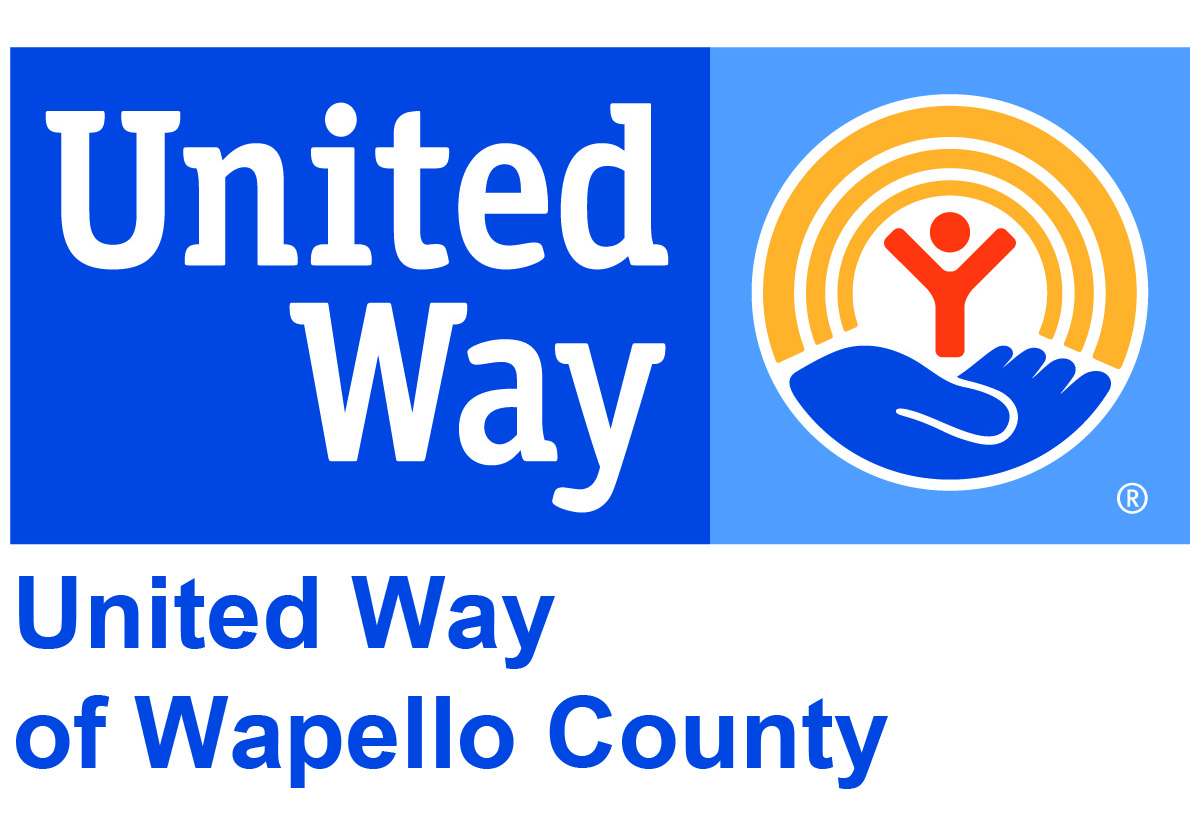 Addressing clarity of expectations

 Make sure written policies, procedures, and job descriptions include  expectations of staff in working with volunteers and expectations of volunteers in doing their work

 If written policies and job descriptions include these expectations but staff are still unclear, have a conversation. It may be that no one discussed it with them, or it may be that in reality it doesn’t play out as written policies dictate.

 Include questions of volunteer partnership in job interviews, staff orientation, and employee handbooks
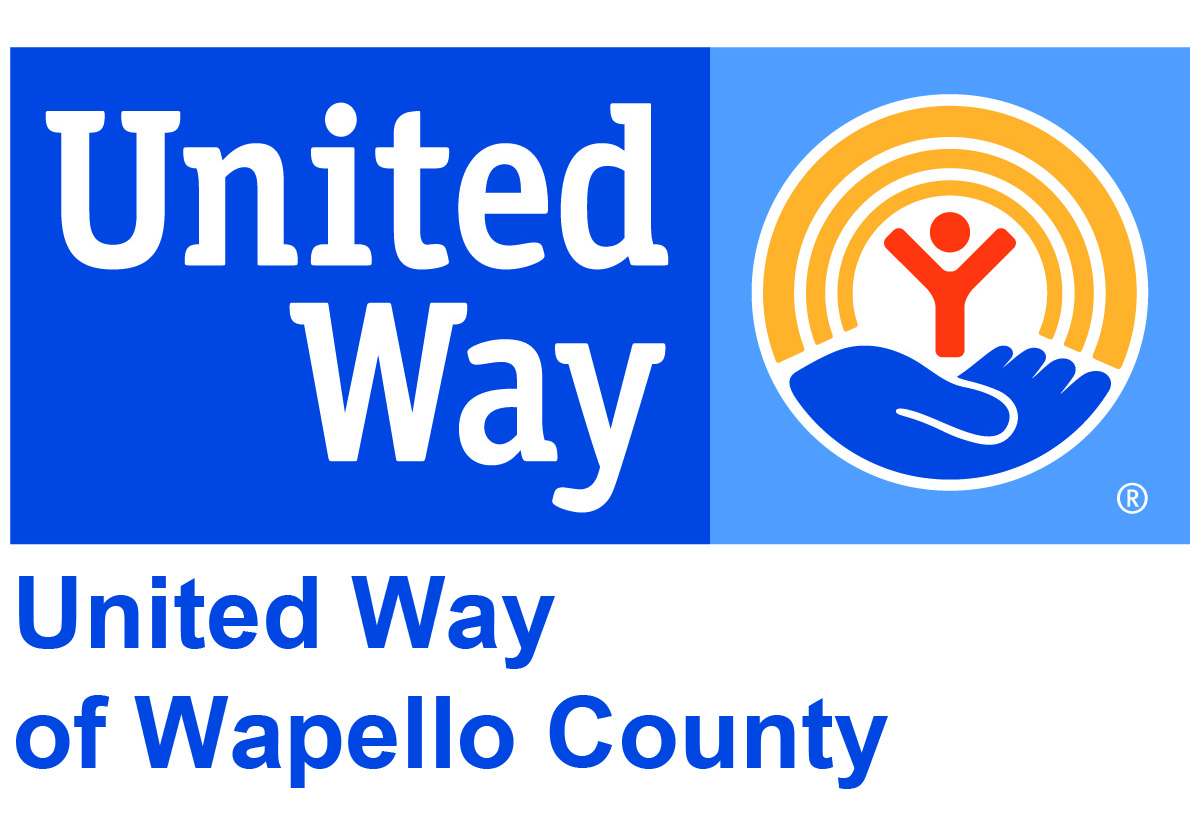 Demonstrating the value of volunteer program

	(See handout for more examples)

 Straight monetary value: an hour of volunteer time is estimated as contributing $21.36 in value to an organization. (www.theindependentsector.org)

 Studies estimate for every $1 invested in a volunteer program, the return on investment is anywhere from $3-$8. (www.reimaginingservice.org; www.ncoa.org; www.thenonprofittimes.org)

 Use examples from your own organization. What have volunteers allowed you to accomplish?
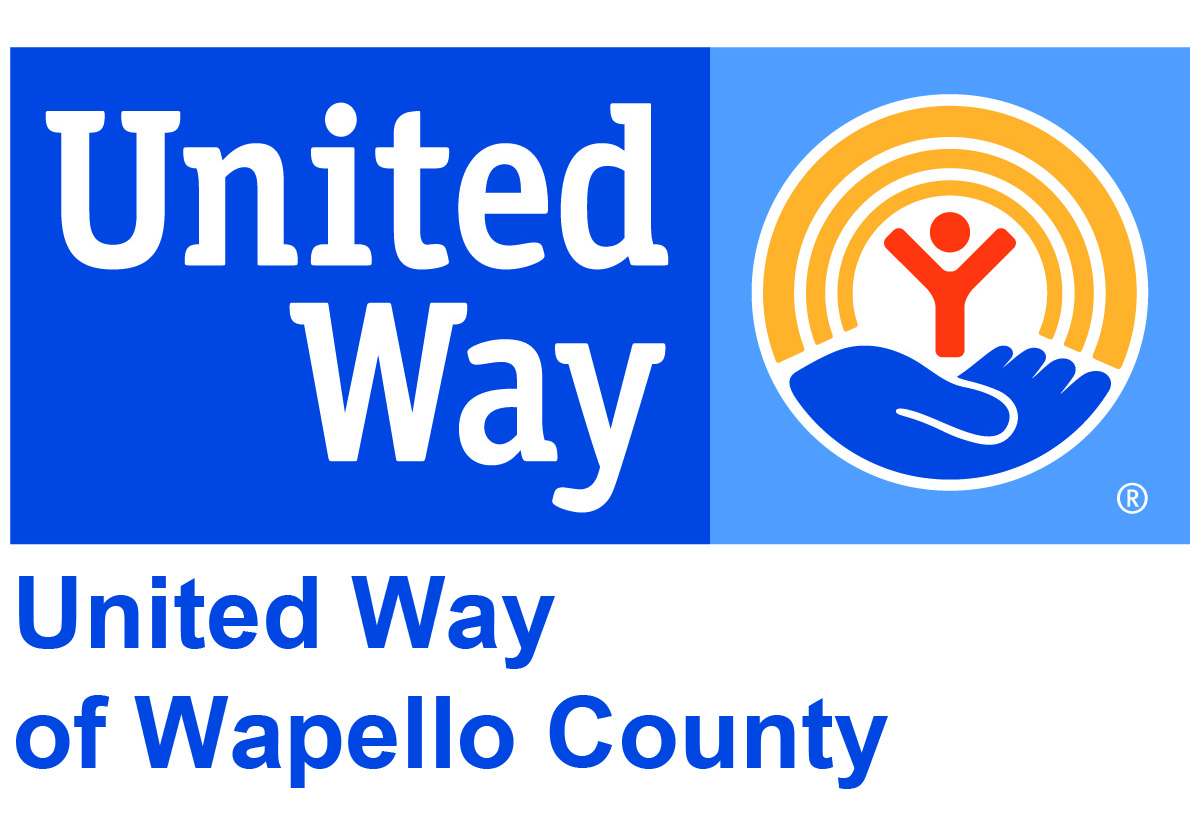 Addressing staff training needs

	(See survey in handout)

 Evaluate- what training do staff feel they need
 You can adapt survey to include any topics specific to your organization
Observe – do you notice anything you feel staff need to improve on when working with volunteers?

Collaborate – do other organizations who use volunteers have similar staff training needs? You can share materials, or suggest a group training for multiple organizations.
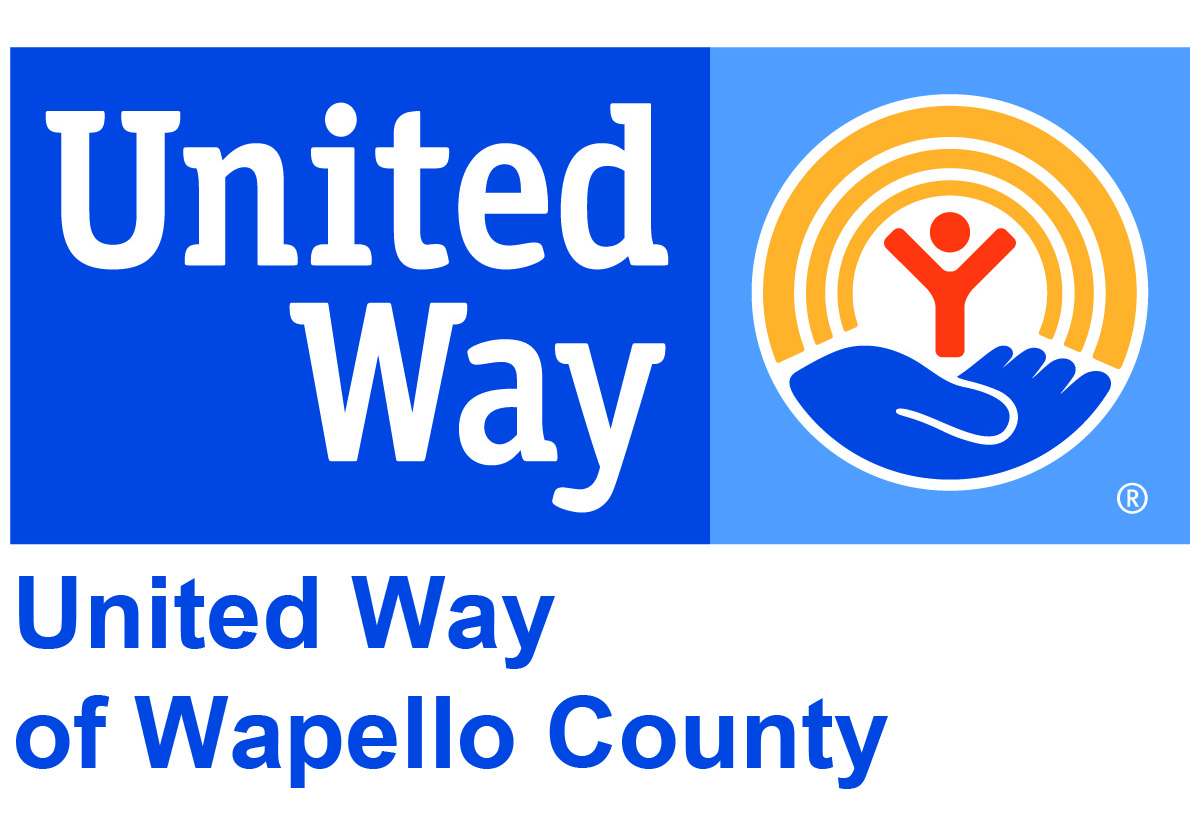 Staff involvement and influence

If staff are not involved in planning:

 They may not feel invested in making it work

 You may unintentionally be setting unrealistic goals or expectations
To involve staff in planning, consider:

 Having appropriate staff involved in interviewing volunteers

 Having staff involved in volunteer evaluations and volunteer program evaluations

 Have staff discussions about new or creative ways to recruit or utilize volunteers
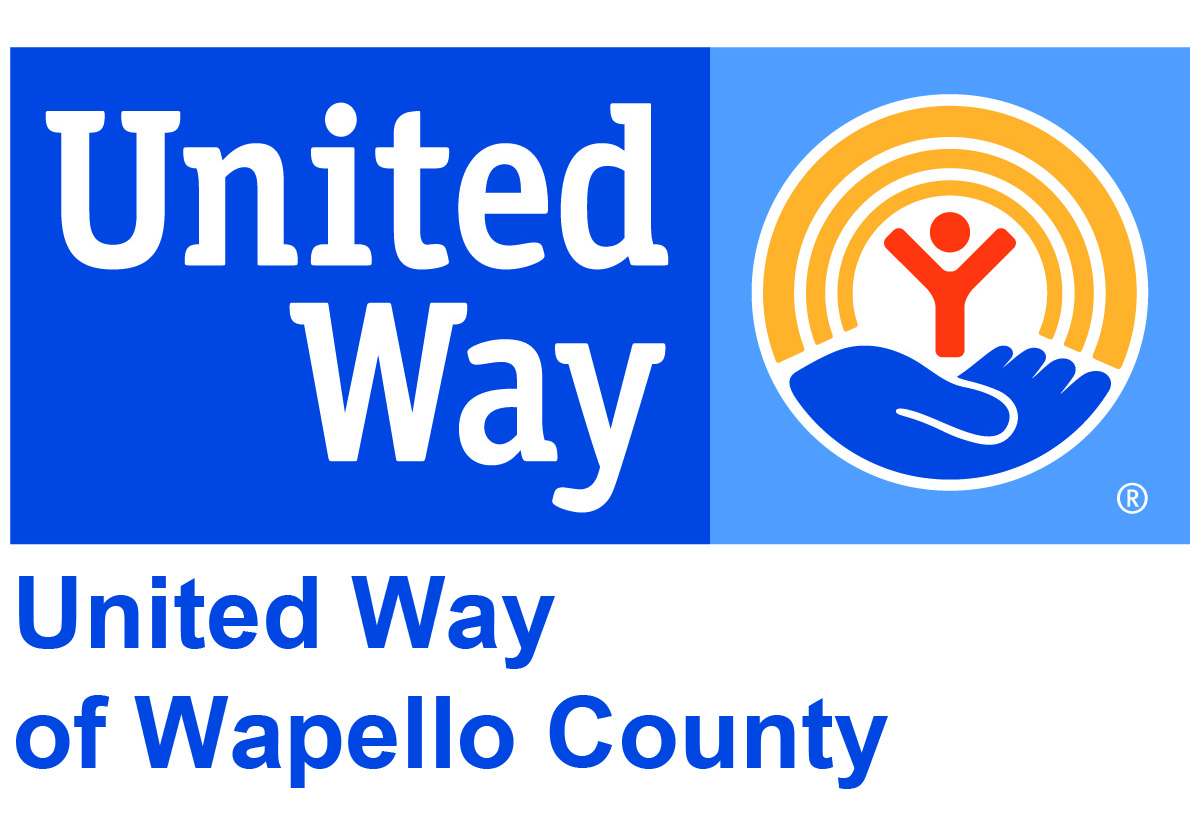 Showing appreciation for volunteer management excellence

Are staff evaluated on their work with volunteers?

 Rewarding excellent working with volunteers can motivate staff.
 
If excellent work with volunteers goes unnoticed, staff may move
 volunteers to the bottom of their priority list
Are staff recognized for their work with volunteers?

 Are staff recognized along with volunteers for successful projects?

 An informal thank-you can go a long way
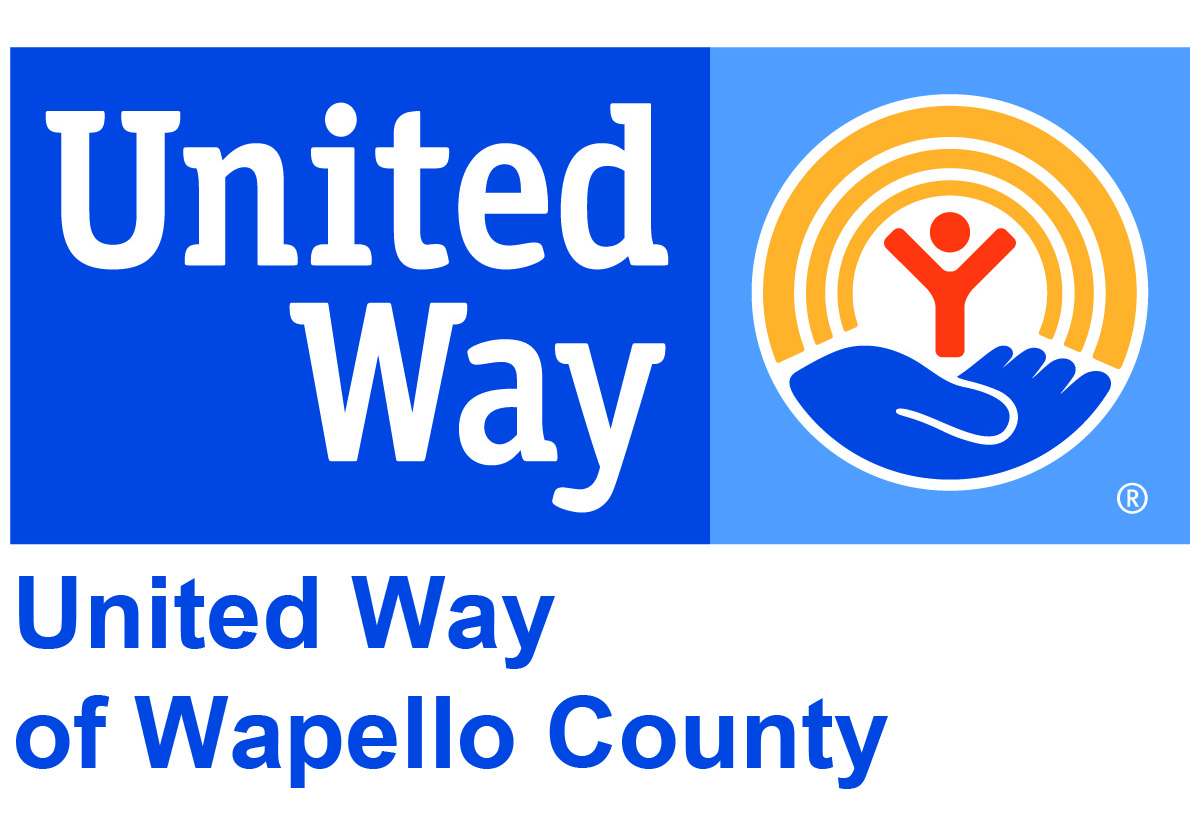 Any questions or comments?

Any successful strategies you would like to share?